Interview Skills
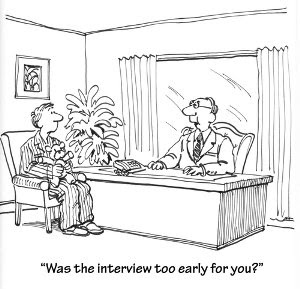 Standards and Objectives
ASCA Standards: 
C:B1.3: Demonstrate knowledge of the career-planning process 
C:B2.3  Use employability and job readiness skills 
Students will acquire and demonstrate appropriate interviewing skills and identify negative interview behavior.
The Interview
The interview is the final hurdle most people have to cross in getting a job. Some colleges and scholarship committees also require interviews. Being chosen for an interview means someone is interested in your skills, knowledge and experience.
You want to tell the employer or admissions representative about your strengths, skills, education, and work experience. 
Knowing yourself - positively selling your strong points - is what is going to get you the job or admission to the college.
The 5 Part Interview
The easiest way to learn something is to break it down into parts. The interview process has five distinct parts. 
Before the Interview
Start of the Interview
Middle of the Interview
End of the Interview
After the Interview/Follow Up
Before the Interview
Do your homework! 
Find out what services/products the company provides, how long they have been in business, whether the company is growing or downsizing, the company’s reputation, etc. An interviewer will be impressed that you have made an effort to learn about the company or college. Know where you are going. Drive by the site of the interview a day or two before the interview. 
Arrive 5 - 15 minutes early. 
Be prepared when you go to the interview. Bring extra copies of your resume, your portfolio, a notepad with some questions prepared for the interview, and a pen.
Before the Interview
Dress for Success! Hair should be clean and combed. Fingernails must be clean with no gaudy polish. Keep perfume, cologne and aftershave to a minimum. Brush your teeth and don’t forget deodorant. Do not wear loud clothes! Be conservative! 
Women: dress, skirt (not too short), or dress pants with a nice blouse or blazer. No excessive jewelry, make-up, or “big hair.”
Men: pants (not jeans!), collared shirt, tie, sport coat and shoes. A suit is not always necessary.
The Start of the Interview
Inform the secretary/receptionist that you have an interview, whom it is with, and the time of the interview. 
When you meet the interviewer, look straight into his/her eyes, shake hands firmly, introduce yourself, smile, be confident and wait until you are offered a seat. 
Be positive in your communication (Remember: You’re selling yourself!!), don’t slouch, try not to be too bold or too shy. Let the interviewer lead the interview. Express that you are happy to have the opportunity to interview. 
When all else fails: SMILE!! 
DON’T: Smoke, chew gum, curse, slouch, put your hands on items on the interviewer’s desk, fidget with rings, pens, ties, change, or other things in your reach.
Body Language
The Middle of the Interview
Always face the interviewer with good posture and body language. 
Stay positive with your attitude and your answers. Let the interviewer know about the skills, knowledge and experience that make you a qualified candidate. 
Know your resume and portfolio well and be prepared to answer questions about them. 
Don’t be a know-it-all! Express your willingness to learn! 
Be honest with all answers. Experienced interviewers can see right through “little white lies.”
The Middle of the Interview
Be thorough with your answers. Never answer with just a “yes” or “no.” Always provide explanations and examples. 
If you don’t understand the question, ask the interviewer to explain. 
Pay close attention to what the interviewer is saying. 
Organize your thoughts before speaking. Feel free to think for a moment about tough questions. 
Silence is not a bad thing as long as you do not take an excessive amount of time. 
Watch for illegal questions, such as information about your age, religion, race, ethnicity or marital status.
The Middle of the Interview
DON’T: 
Emphasize your weaknesses.
Draw attention to negative attributes such as poor attendance, grades, being fired, etc. 
Criticize former employers, co-workers, or school personnel.
Discuss personal issues, good or bad, which are irrelevant.
Discuss salary or benefits unless the interviewer brings it up first. 
Remember that you represent a risk to the employer. A hiring mistake is expensive. Show you are highly motivated and energetic.
The End of the Interview
Ask the job-related questions you prepared for the interview. 
You may be offered the job immediately. In that case, you should ask about specific salary, benefits, and work hours. You do not have to give them an immediate answer. Ask for a day to think about it. 
If you are told you will be contacted, ask about how long it will be. Offer to call in a few days to find out the decision. This shows your continued interest. 
Make sure the interviewer knows how best to contact you and that you are available for any additional information that may be needed. 
Thank the person for the interview and their interest in you as a potential employee or student. 
Shake hands firmly on the way out.
After the Interview – Follow Up!
Send the interviewer a thank-you letter/email soon after the interview. 
Call the company or college about a week after the interview to find out if they have made a decision. 
If they have not, find out when they expect to have a decision.
What’s Wrong with this Interview?
And What’s Right With Eric’s?
Why People Aren’t Hired
Poor personal appearance 
Inability to communicate clearly, poor voice, and grammar 
Lack of planning for a career...no purpose or goals 
Lack of enthusiasm and confidence in the interview
Condemning past employers 
Failure to look the interviewer in the eye 
Limp handshake 
Late to the interview 
Does not thank the interviewer for his/her time 
Ask no questions 
Lack of knowledge about the business or the position
Assignment
Look at your handout “Interview Questions to Think About.” Review the list of Questions Often Asked By Employers. Choose 7* questions, and compose your interview worthy responses. Responses are due next class period.
*One of your questions must be “Tell me about yourself.”
Review Quiz
What should you bring with you to an interview?
What should you wear to an interview?
Name a component of non-verbal communication/body language.
Name an interview “don’t.”
What are some illegal interview questions?
What should you do after an interview?
Name a common reason people aren’t hired after an interview.
What do employers rate as the most important factor in a job interview?
Demonstrate appropriate body language.
Demonstrate your interview handshake.
Assignment
Divide into groups of 2-3. Come up with 2 short skits:
One should demonstrate a poor example of an interview. Include some of the “interview don’ts” that we talked about.
One should demonstrate a good example of an interview. Include some of the strategies for effective interviews that we talked about.
References
http://static.pdesas.org/content/documents/ASCA_National_Standards_for_Students.pdf